Zomaar een straat door de eeuwen heen
Les 1
Doel van de les:
> We beslissen aan welke samenwerkvaardigheid we als team willen werken.
> Ik kan op basis van de kaft, de afbeeldingen en de kopjes voorspellen waar het boek over     zal gaan.
> Ik kan informatie uit een tekst halen naar aanleiding van de opzoekvragen.
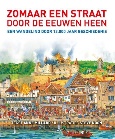 Copyright ©Success for All. Alle rechten voorbehouden
Les 1
Zomaar een straat door de eeuwen heen
Stap 1: Voorspellen nieuw boek
Vraag	Wat weet je al over de geschiedenis?	Hoe zag een straat er vroeger uit?

Team	Teamantwoord
	
	5 minuten
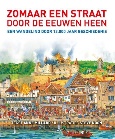 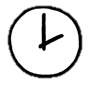 Copyright ©Success for All. Alle rechten voorbehouden
Les 1
Zomaar een straat door de eeuwen heen
Stap 2: Woorden van de week
de welvaart
de nederzetting
het comfort
ploeteren
verzwaard (verzwaren)
de gewassen
eren
de sikkel
het fort
de smid
offeren
opgericht (oprichten)
Zelf	Vul de woordenlijst in

	10 minuten

Klaar?	Klaaropdracht les 1
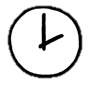 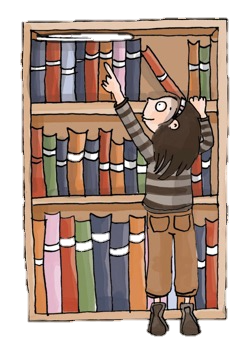 Copyright ©Success for All. Alle rechten voorbehouden
Les 1
Zomaar een straat door de eeuwen heen
Stap 3: Lezen en vraag & antwoord
Stap 4: Vraag & antwoord maatje en team
Zelf	Lees de vraag van les 1 in je 	werkschrift
	Lees bladzijde 7 t/m 9
	Memo’s plakken op 	aanwijzingen

	10 minuten

Klaar?	Klaaropdracht les 1
Maatje	Memo’s vergelijken

	10 minuten

Klaar?	Duolezen bladzijde 8 en 9

Team	Memo’s vergelijken	Antwoorden in werkschrift 	schrijven
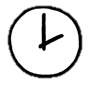 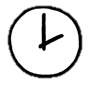 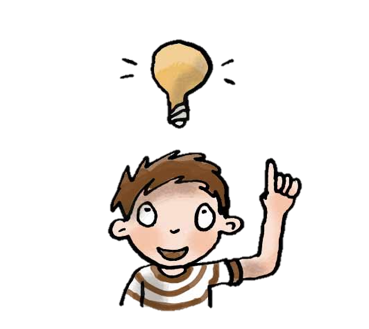 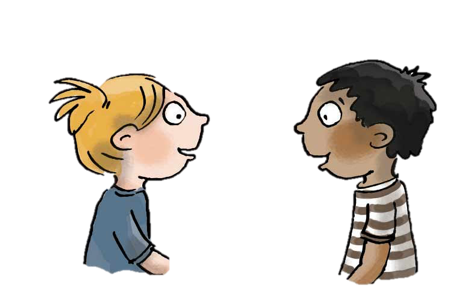 Copyright ©Success for All. Alle rechten voorbehouden
Les 1
Zomaar een straat door de eeuwen heen
Stap 5: Terugblik en vooruitblik
Terugblik
> Samenwerkvaardigheid
> Woorden van de week
> Voorspellen nieuw boek
> Lezen en vraag & antwoord
> Punten en feedback

Vooruitblik
> Woorden van de week
> Lezen en vraag & antwoord
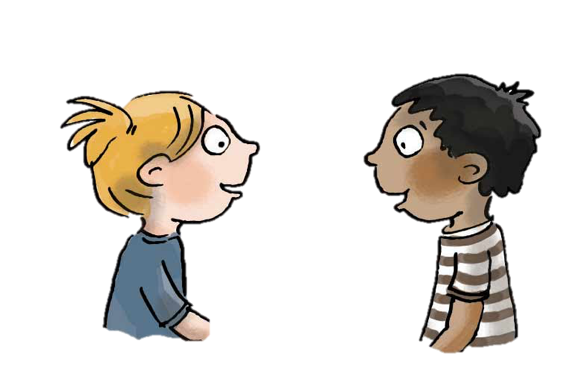 Copyright ©Success for All. Alle rechten voorbehouden
Les 2
Zomaar een straat door de eeuwen heen
Doel van de les:
> Ik ken de betekenis van de woorden van de week.
> Ik kan informatie uit een tekst halen naar aanleiding van de opzoekvragen.
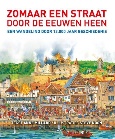 Copyright ©Success for All. Alle rechten voorbehouden
Les 2
Zomaar een straat door de eeuwen heen
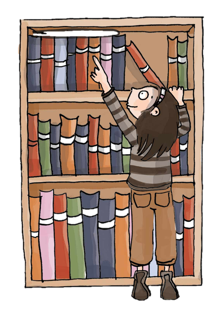 Stap 1:	Woorden van de week




Stap 2:	Lezen en vraag & antwoord
Team	Woorden 5 t/m 8

Klaar?	Woordenlijst verder invullen
	Woordbon schrijven
Zelf	Lees de vragen van les 2 in je 	werkschrift
	Lees bladzijde 10 t/m 13
	Memo’s plakken op aanwijzingen

	10 minuten

Klaar?	Schrijf een woordbon 
	Woorden van de week
	Klaaropdracht les 2
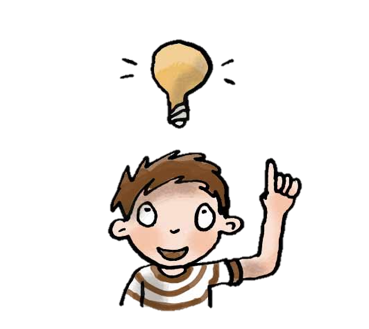 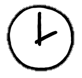 Copyright ©Success for All. Alle rechten voorbehouden
Les 2
Zomaar een straat door de eeuwen heen
Stap 3: Vraag & antwoord maatje en team
Stap 4: Terugblik en vooruitblik
Maatje	Memo’s vergelijken
	
	10 minuten

Klaar?	Duolezen bladzijde 12 en 13

Team	Memo’s vergelijken	Antwoorden in werkschrift 	schrijven
Terugblik
> Woorden van de week
> Lezen en vraag & antwoord> Punten en feedback

Vooruitblik
> Woorden van de week (kopieerblad ‘betekenisvolle zinnen’)
> Lezen en vraag & antwoord
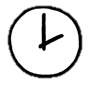 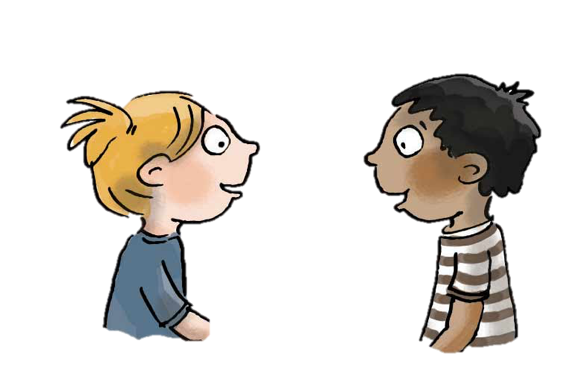 Copyright ©Success for All. Alle rechten voorbehouden
Les 3
Zomaar een straat door de eeuwen heen
Doel van de les:
> Ik ken de betekenis van de woorden van de week.
> Ik kan informatie uit een tekst halen naar aanleiding van de opzoekvragen.
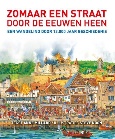 Copyright ©Success for All. Alle rechten voorbehouden
Les 3
Zomaar een straat door de eeuwen heen
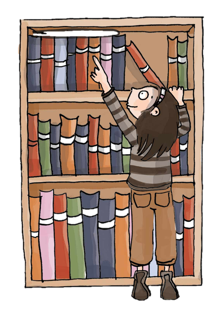 Stap 1:	Woorden van de week




Stap 2:	Lezen en vraag & antwoord
Team	Woorden 9 t/m 12

Klaar?	Woordenlijst verder invullen
	Woordbon schrijven
Zelf	Lees de vragen van les 3 in je 	werkschrift
	Lees bladzijde 14 t/m 17
	Memo’s plakken op aanwijzingen

	10 minuten

Klaar?	Klaaropdracht les 3
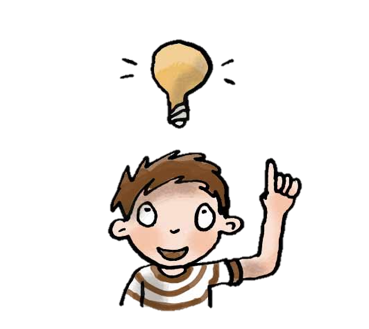 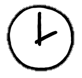 Copyright ©Success for All. Alle rechten voorbehouden
Les 3
Zomaar een straat door de eeuwen heen
Stap 3: Vraag en antwoord maatje en team
Stap 5: Terugblik en vooruitblik
Terugblik
> Woorden van de week
> Lezen en vraag & antwoord
> Punten en feedback

Vooruitblik
> Toets
> Voorbereiding schrijf-/tekenopdracht
Maatje	Memo’s vergelijken

	10 minuten

Klaar?	Duolezen bladzijde 16 en 17

Team	Memo’s vergelijken
	Antwoorden in werkschrift 	schrijven
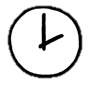 Stap 4: Taalbeschouwing
Stap 4: Woorden van de week
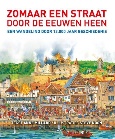 Zelf 	Kopieerblad ‘betekenisvolle	zinnen’
	
	10 minuten
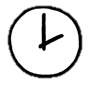 Copyright ©Success for All. Alle rechten voorbehouden
Les 4
Zomaar een straat door de eeuwen heen
Doel van de les:
> Ik kan informatie uit een tekst halen.
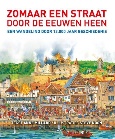 Copyright ©Success for All. Alle rechten voorbehouden
Les 4
Zomaar een straat door de eeuwen heen
Stap 1:	Woorden van de week 



Stap 2:	Toets










Stap 3: Voorbereiding schrijfopdracht
Zelf	Oefenen voor de toets

	5 minuten
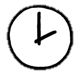 Zelf	Lezen bladzijde 18 t/m 21
	Toets maken

	30 minuten

Klaar?	Woordenlijst afmaken
	Klaaropdrachten afmaken	Stillezen

Groep	Toets nabespreken
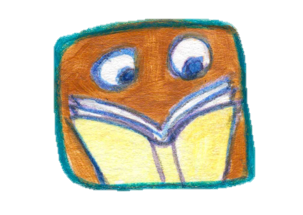 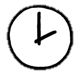 Zelf	Verhaal over de tijdmachine bedenken
Copyright ©Success for All. Alle rechten voorbehouden
Les 4
Zomaar een straat door de eeuwen heen
Stap 4: Terugblik en vooruitblik
Terugblik
> Toets
> Voorbereiding schrijfopdracht
> Punten en feedback

Vooruitblik
> Schrijfopdracht
> Team van de week
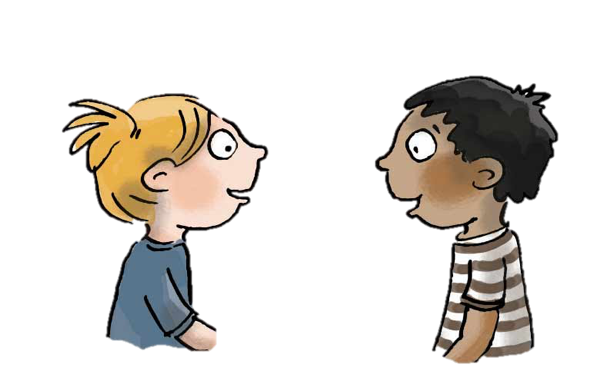 Copyright ©Success for All. Alle rechten voorbehouden
Les 5
Zomaar een straat door de eeuwen heen
Doel van de les:
> Ik kan een verhaal met daarin een probleem en een oplossing schrijven.
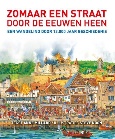 Copyright ©Success for All. Alle rechten voorbehouden
Les 5
Zomaar een straat door de eeuwen heen
Stap 1: Schrijven
Stap 3: Presentatie
Zelf	Presentatie voorbereiden

	5 minuten

Groep	Presentatie schrijfopdracht
	Tops

	Wat ga je volgende week 	anders of hetzelfde doen?
Zelf		Lees bladzijde 22 t/m 25
		Kladversie in werkschrift
		Afvinklijst les 5
		
		20 minuten

Klaar?		Tekeningen bij de 			verschillende stappen
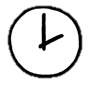 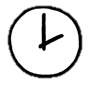 Stap 2: Maatje & netversie
Maatje		Afvinklijst les 5

Netversie		Kopieerblad
			
		20 minuten
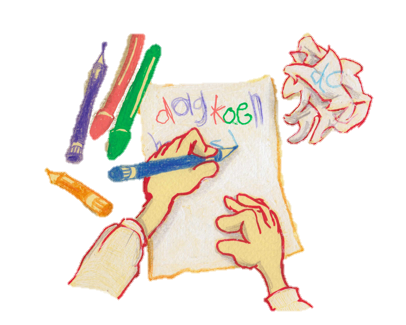 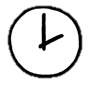 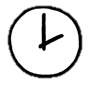 Copyright ©Success for All. Alle rechten voorbehouden
Les 5
Zomaar een straat door de eeuwen heen
Stap 4: Terugblik en vooruitblik
Terugblik
> Woorden van de week
> Samenwerkvaardigheid
> Schrijfopdracht
> Team van de week

Vooruitblik:
> Verder lezen in:
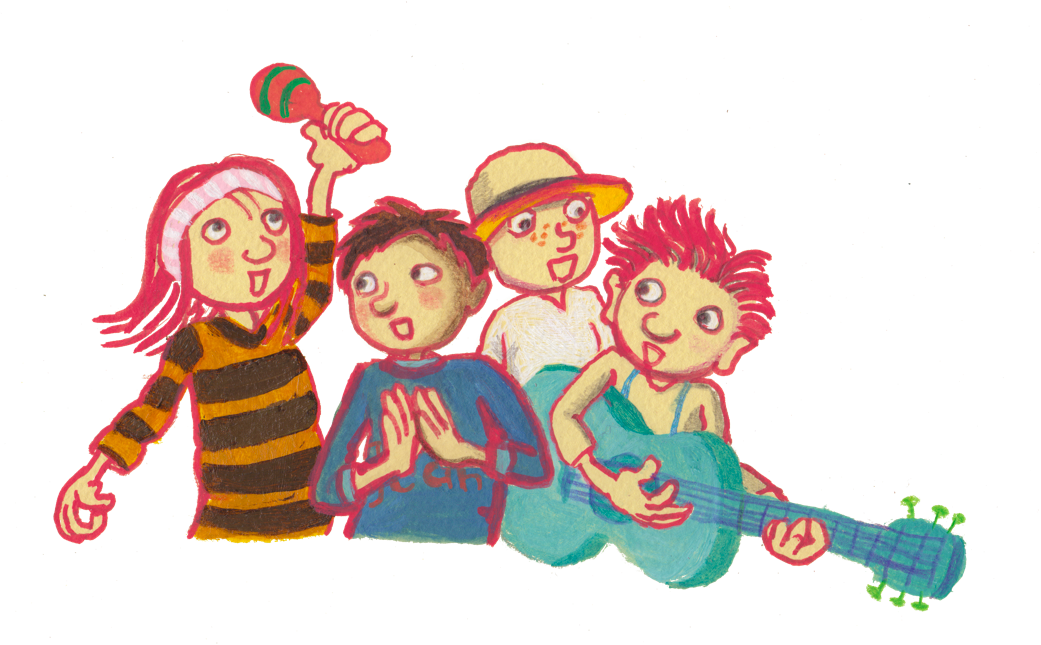 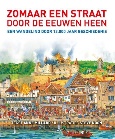 Copyright ©Success for All. Alle rechten voorbehouden